Didaktik des Deutschen II
Johannes Köck  koeck@mail.muni.cz
Sommersemester 2018
2. Einheit 
27.02. 2018
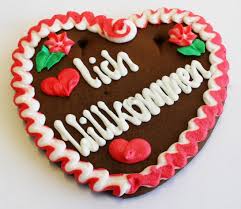 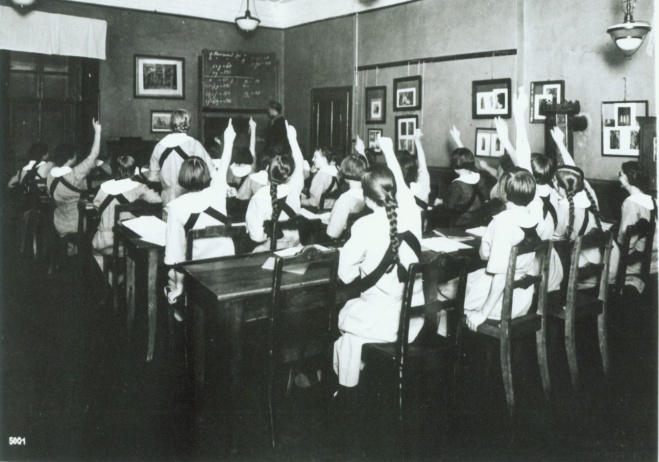 Letzte Einheit
Erinnert euch an euer Unterrichtspraktikum/Unterrichtserfahrungen:
Was lief (besonders)gut, was nicht?
Was braucht ihr noch für euren Unterricht?
Was sollen wir in diesem Semester machen?
Einigt euch auf 5 Punkte
Was ist euch wichtig?
Staatsexamen – Fragen
Methodik im Unterricht
Fertigkeiten und Materialien
Migrationspädagogik
Ausspracheschulung
Lernplattformen
Wortschatzerwerb
Grammatikvermittlung
Time-Managment
Gestaltung des Unterrichts (Planung, Aktivitäten, Sozialformen)
Frage 1 Staatsexamen?
Was ist Didaktik? Was Methodik?
Diskutiert diese Frage zunächst 5 Min (2P), dann nochmal 5 Min (4)
Didaktik:  Was?
Methodik: Wien? (Lehrverfahren)
Wichtige Elemente von Methoden:
Ziele
Lehrplan
Aktivitäten
Lehrerrollen
Lernerrollen
Materialien
Didaktik: beschäftigt sich mit den Fragen was (Inhalte)
Und wozu (Ziele)

Wolfgang Klafki: Primat der Didaktik gegenüber der Methodik (vor methodologischen Inhalten müssen Ziele und Inhalte geklärt sein!!!)

OHNE ZIEL IST KEIN SINNVOLLES VERFAHREN MÖGLICH!
MAN MUSS DAS ZIEL KENNNEN, UM…
Teilgebiete der Methodik:

- Gliederung; v.a. am Stoff, aber auch affektiv (gg. Monotonie: Unterrichtsphasen nicht zu lang)
  Schwerpunkte?
	 Progression?
	 in welchen Phasen Mutter-/FS?
	 wann welche Teilkompetenz?
- Formen des Unterrichtens:
	  Unterrichtsstil
	  Arbeitsformen: initativ/produktiv
	  Sozialformen
Die Fertigkeiten
Welche Fertigkeiten kennt ihr?
Wie könnt ihr sie einteilen?
Welche Fertigkeiten sind besonders wichtig?
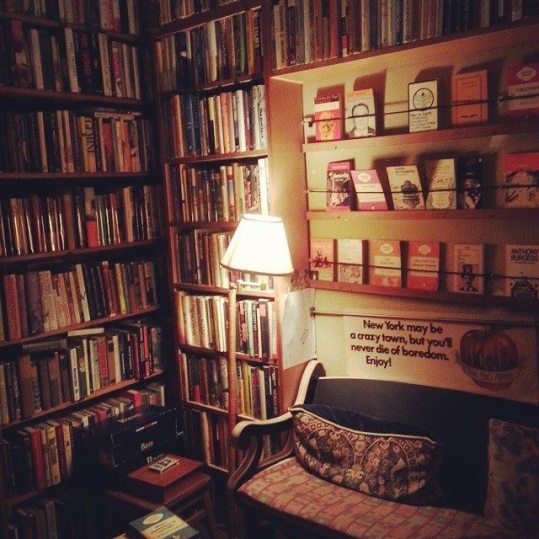 Leseverstehen
ZIELE:
die Bedeutung von  Leseverstehen (Lesen, Wahrnehmen, Verstehen)

auf welche Weise Lesetexte präsentiert werden können

welche Übungen zum LV  eingesetzt werden können
Wahrnehmen und Lesen
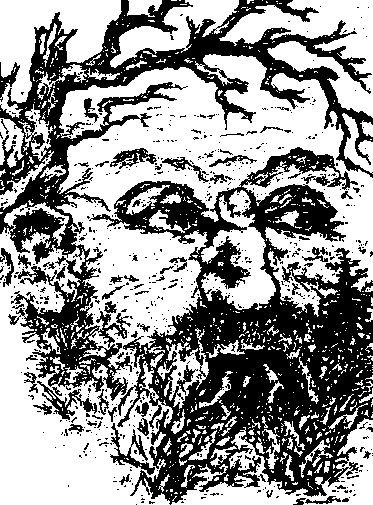 Ehct ksras! Gmäeß eneir Sutide, ist es nchit witihcg, in wlecehr Rneflogheie die Bstachuebn in eneim Wort snid, das ezniige was wcthiig ist, das der estre und der leztte Bstabchue an der ritihcegn Pstoiin snid. Der Rset knan ein ttoaelr Bsinöldn sein, tedztorm knan man ihn onhe Pemoblre lseen. Das ist so, weil wir nicht jeedn Bstachuebn enzelin leesn, snderon das Wort als gzeans enkreenn. Ehct ksras! Das ghet ja wicklirh
Was wissen Sie, wenn Sie diesen Satz lesen?



Marias Sohn verließ Wien, um an der Sorbonne weiter zu  studieren.
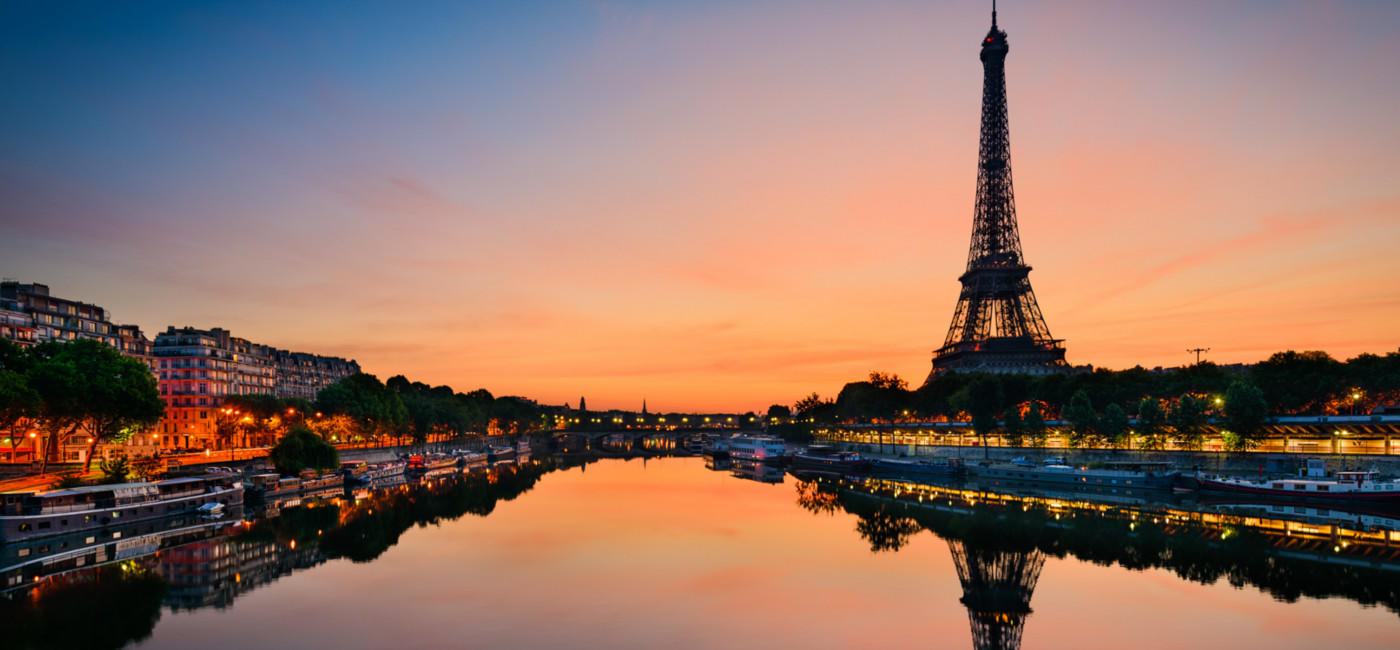 WISSENSGRUNDLAGEN FÜR DAS VERSTEHEN

Weltwissen
Kenntnis des Sprachsystems: Sprachwissen 
Kenntnis des sprachlichen Kontextes: was wurde früher gesagt, was wird noch gesagt?
Persönliches Wissen: Kenntnis der Situation(Umgebung, Personen)
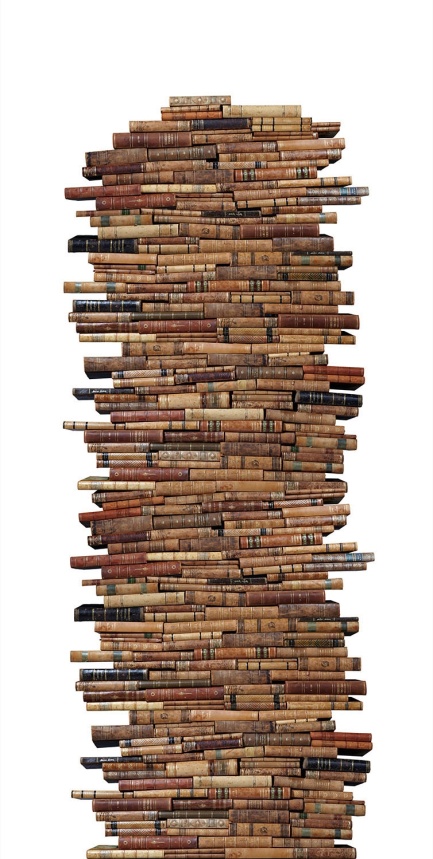 WAS HEISST LESEN/REZEPTION IM FSU?

Bedeutung identifizieren
Wissen aktivieren
Zusammenhänge finden (Bekanntes mit 
Unbekanntem verknüpfen)
Sinn geben
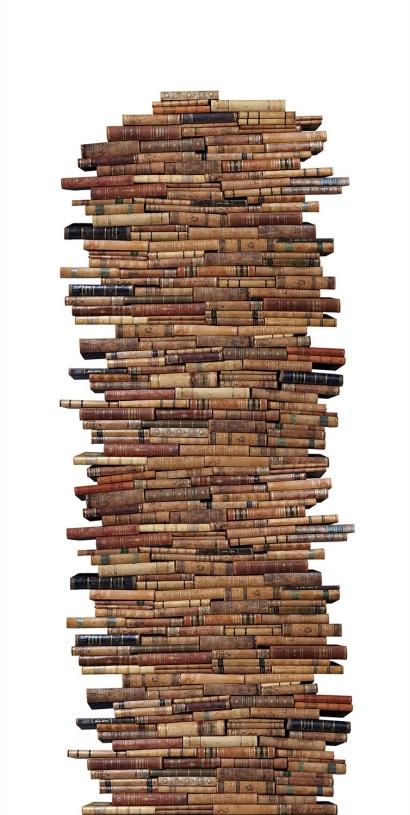 LESEN
Ist ein  Mittel zum Fremdsprachenerwerb

erfolgt durch Input

führt zu Autonomem Lernen

ist ein Prozess von Wahrnehmen und Verstehen, 
der Wahrnehmung geht die Identifikation einer Bedeutung voran

ist ein aktiver, geistiger, mentaler Prozess 
ist interaktiv .Interaktion zwischen einkommenden Daten und 
vorhandenen Kenntnissen (bottom up – top down)
Textschwierigkeit keine objektive Größe
LESEN FUNKTIONIERT DURCH

Hypothesen bilden auf Grund vorhandenen Wissens
Anwenden von Strategien:
Auswählen–Weglassen
Verallgemeinern–Verbinden
LESEN ist kein passiver, sondern ein sehr aktiver Vorgang

„Kilometer machen“ (Westhoff)
VERFAHREN ZUR ERSCHLIESSUNG VON TEXTEN:
LESESTRATEGIEN
Textsorte bestimmen und Leseerwartungen aufbauen,

Hypothesen bilden, Vorhersagen machen,

Textaufbau und Gliederung erkennen,

Fragen an den Text stellen,

Zusammenfassung
Herzen vs. Zitronen
Lesen Sie die Texte und verteilen Sie 2 Herzen 
(Texte, die Ihnen gefallen) 
und 2 Zitronen (Texte, die Ihnen nicht gefallen). Einen 
Text legen Sie zur Seite.
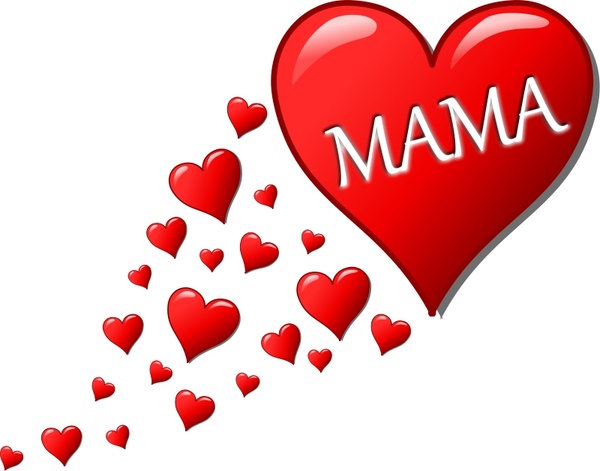 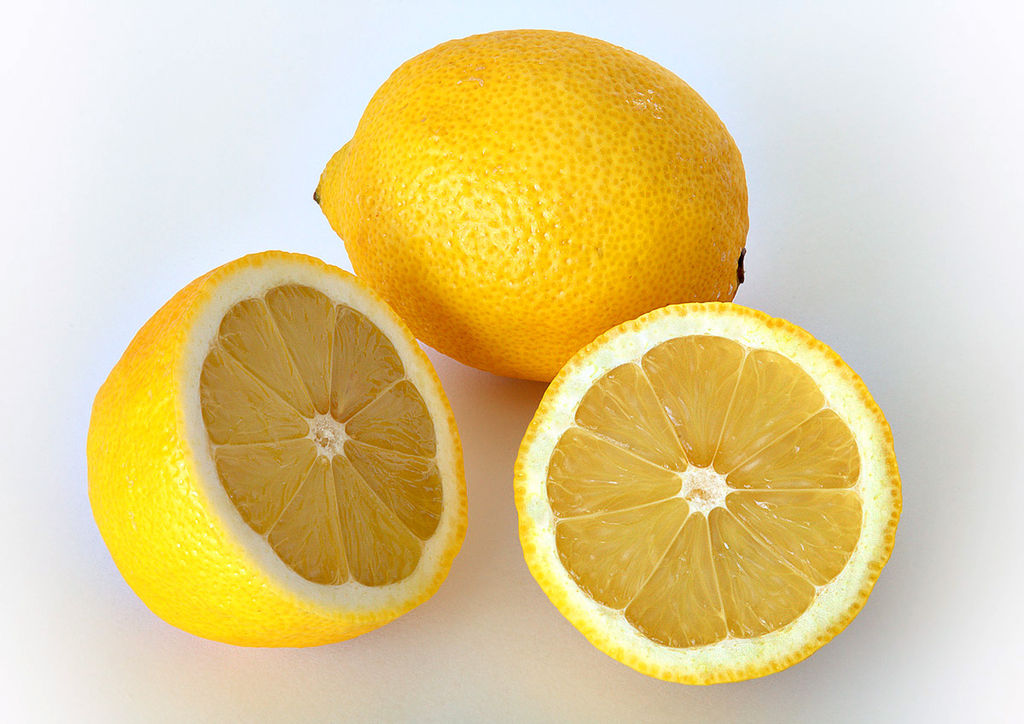 KRITERIEN FÜR DIE TEXTAUSWAHL
Sprache

Pointe, Witz

Layout

Interessante Inhalte

Persönlicher Zugang

Kompaktheit/Intensität

Länge

„Herkunft“
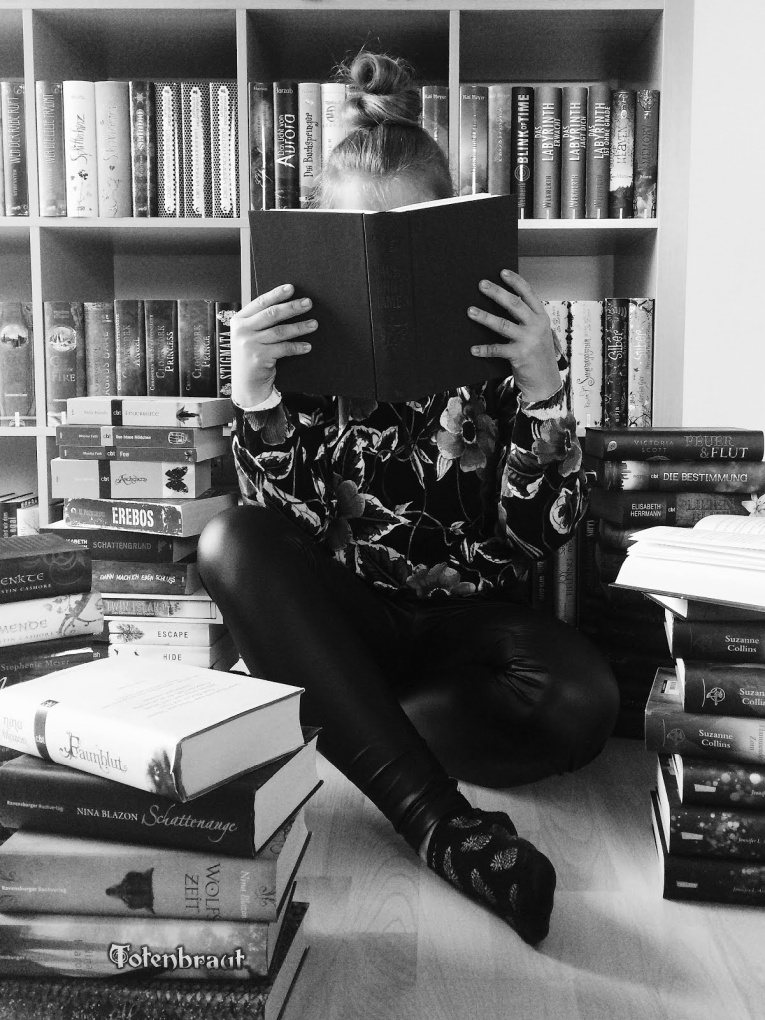 Hausaufgabe
Überlegen Sie sich lernenden-und textbezogene Kriterien für die Auswahl von Texten
Lesen „Vermittlung der Lesefertigkeiten“ (Exzerpt ½ Seite)
Bringen Sie einen Zitronen- und einen Herz-Text mit 
Überlegen Sie sich wie sie den Text im FU einsetzen könnten.